WALT: use our units of measurement to draw our house/flat
Monday 8.2.21
Whist your are waiting write down all the different units of measurement you can thing of?
Revision
WALT: use our units of measurement to draw our house/flat
Revision
How do you calculate the perimeter of an object? 

How do you calculate the area of an object?
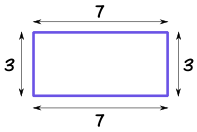 WALT: use our units of measurement to draw our house/flat
This week you are going to be learning to draw a scale picture of your own house using a range of different units if measurement. 

Task: you will need to draw every room in your house/ flat and start to label how many the different units of measurement you use to label them.. (hints: remember to use the conversion table) 

See next page of for example:  
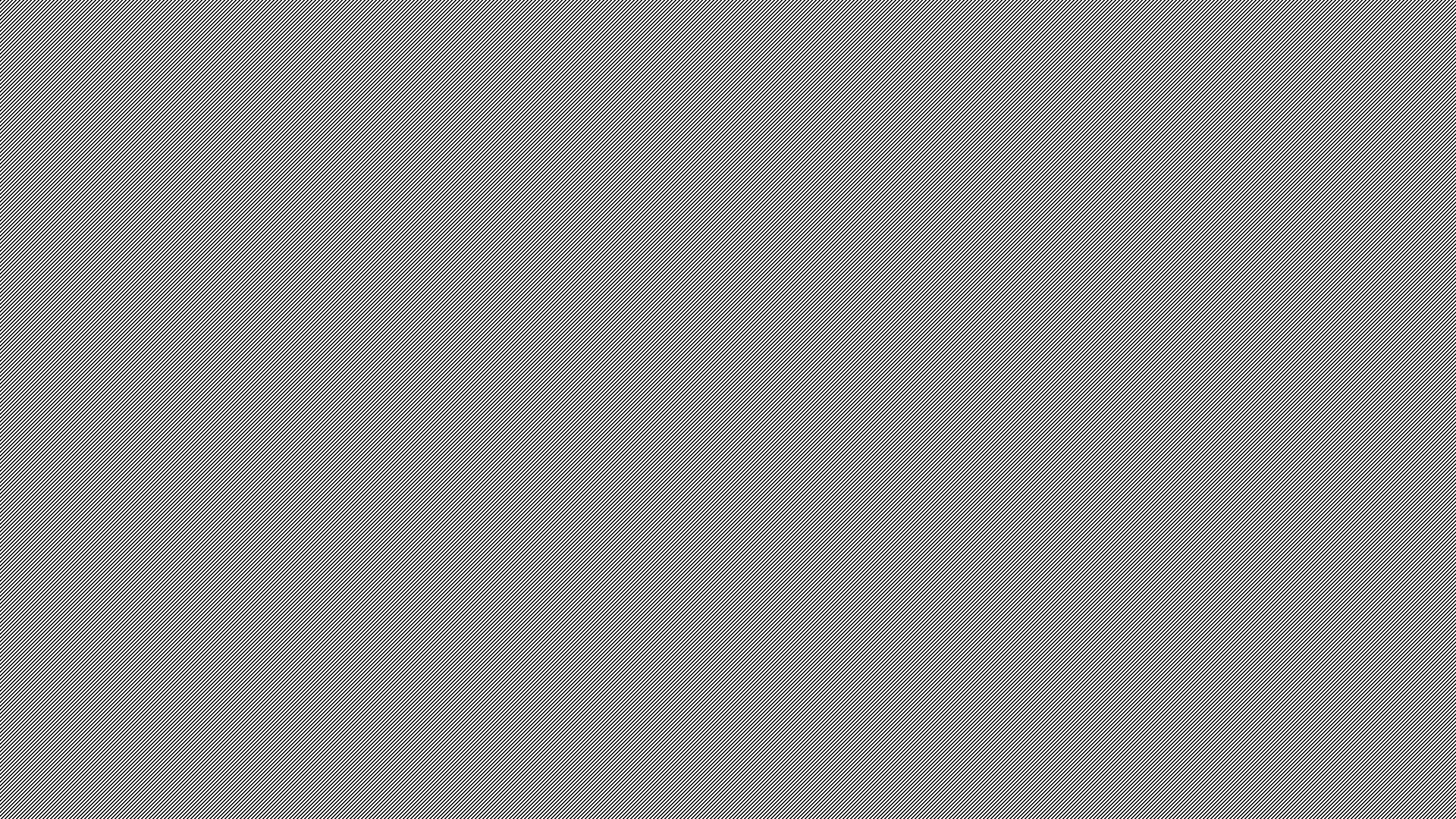 EXAMPLE:
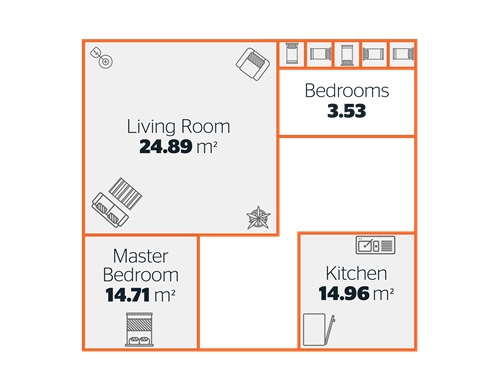 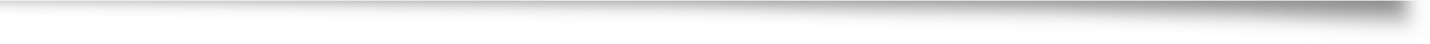 You'll notice that each room has a measurement inside of it …. However, you might also notice that they are all measured in M and that after that unit of measurement there is a little 2. This means squared. 

You'll need to measure the width and Length of each room!!!!
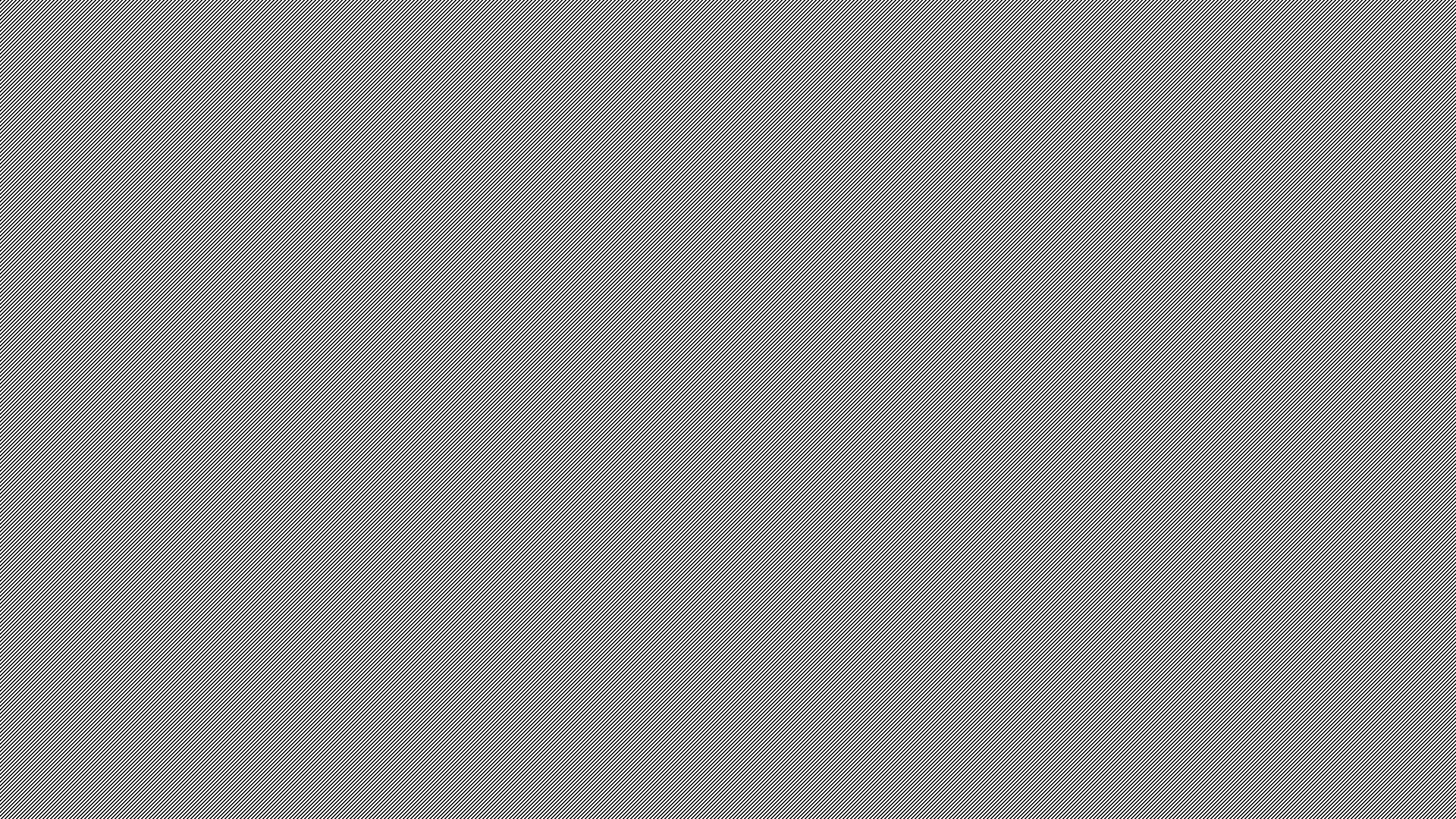 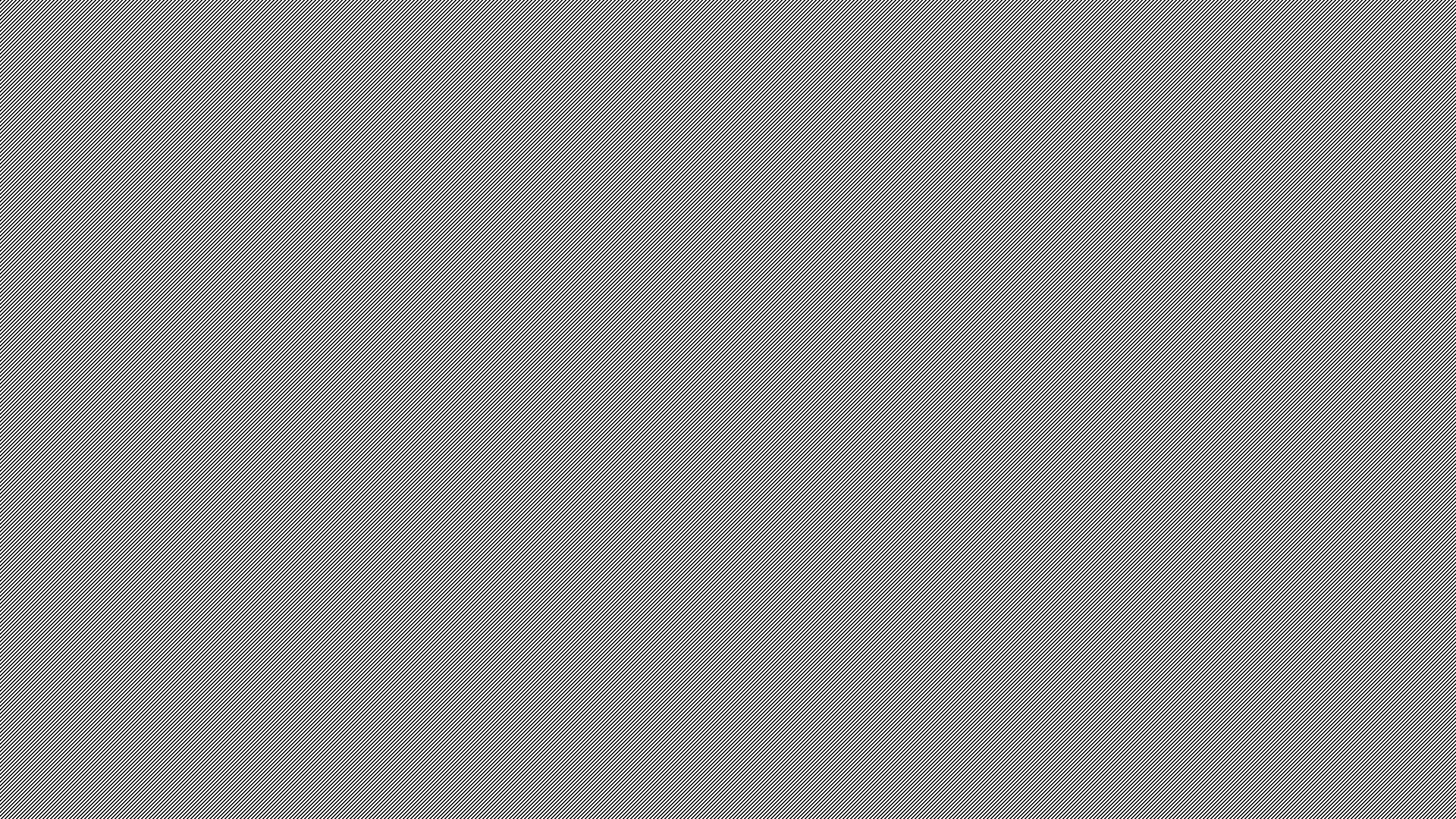 HINT!!!
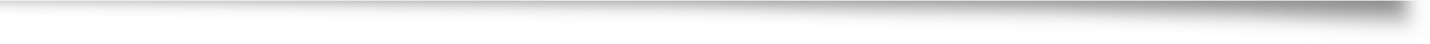 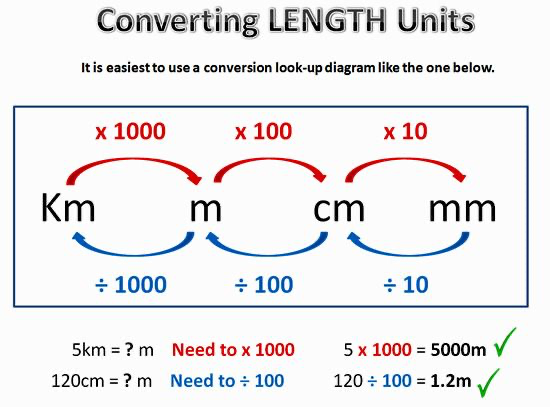 Use the measurement converter to help you convert your measurements into the correct unit of measure. 

E.g. if you're measuring your own room then you should be using Meters (M) but may only have a 30cm ruler at home. You would then need to measure in (CM) and then convert into (M).